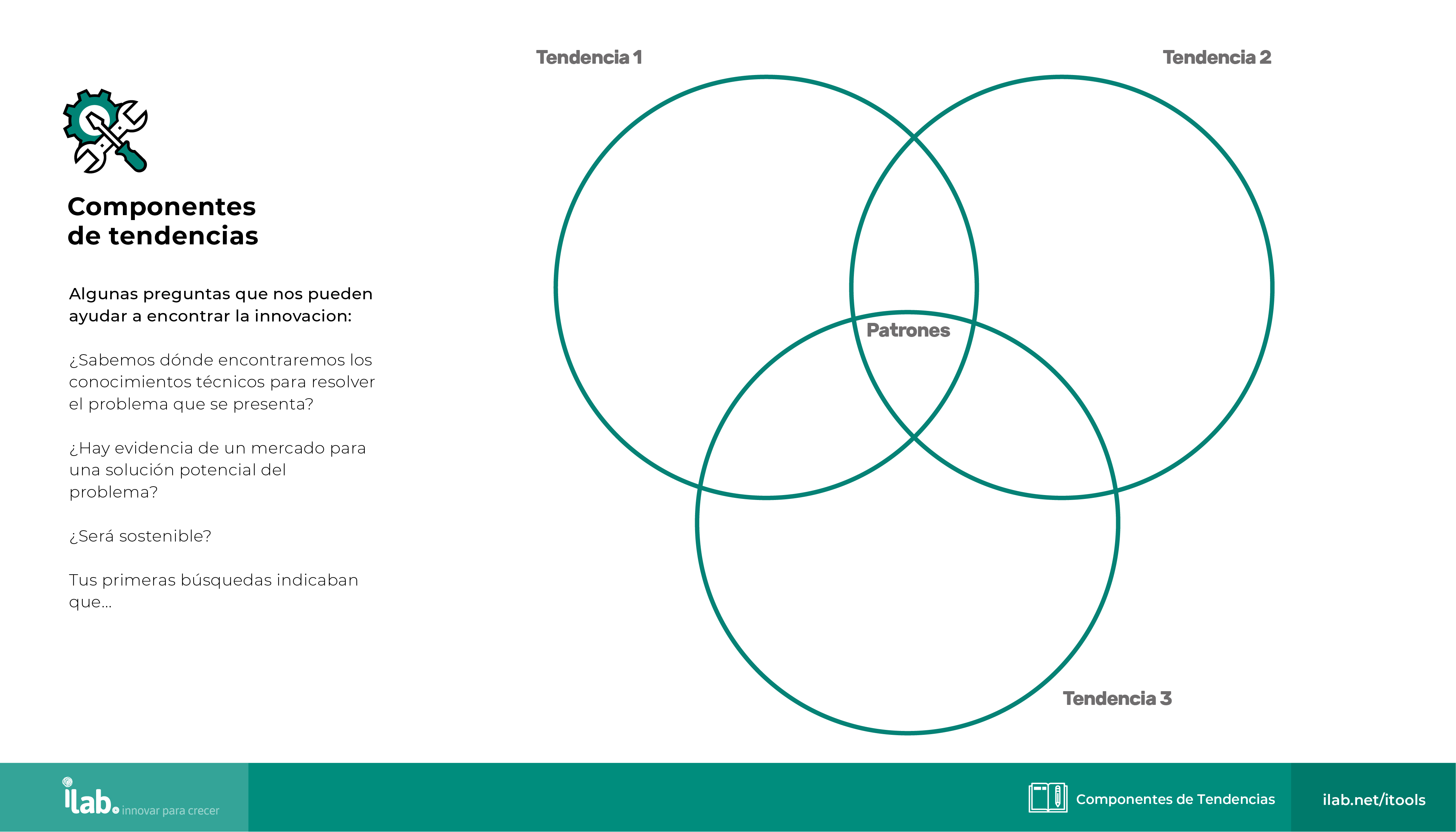 Escribe aquí
Escribe aquí
Escribe aquí